산속등대 어뮤즈월드
방문 전 체크사항
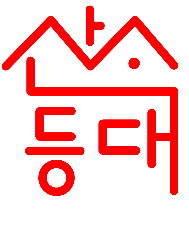 어뮤즈월드 안전시설 안내
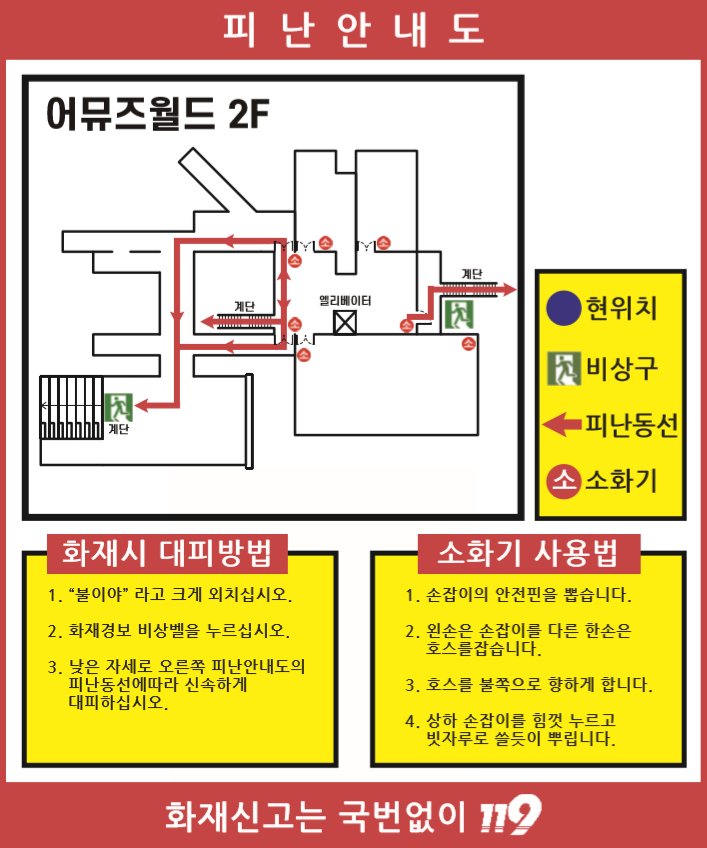 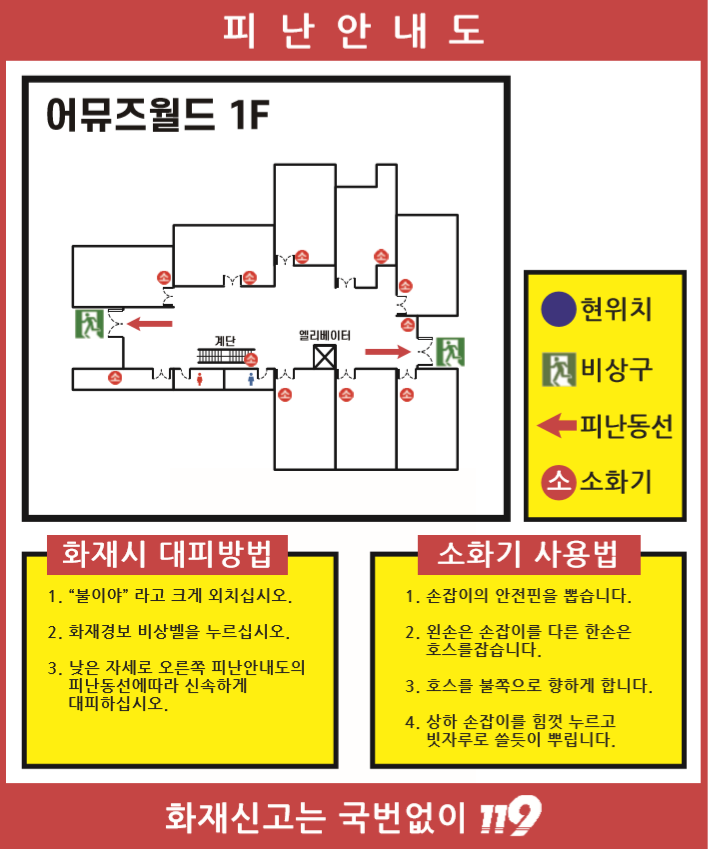 !!
어뮤즈월드 내 안전수칙
계단 이용할 때는 뛰지 않으며, 우측 통행합니다.

체험 진행중 개인 행동을 하지 않습니다.

위급한 상황이 있을 시에는 체험교사에게 이야기합니다.

체험관 내부에서 뛰어다니면 위험합니다.
어뮤즈월드 점심식사 안내
공간 내 외부 음식 반입 금지 
    체험관 이용 시에만 도시락 이용(간식X) 허용
    (개인 도시락, 배달 도시락, 포장 도시락 모두 가능)

우천 시 어뮤즈월드 체험관 내부 제공
    (돗자리 지참 필수/실내 및 야외 공간 책상 및 의자 제공X)
점심식사 쓰레기는 저희 공간에서 처리해드리지 않습니다. 
깨끗한 복합문화공간 만들기 위해 점심식사쓰레기는 정리 후 챙겨주시기를 부탁드립니다:)
어뮤즈월드 점심식사 안내
공간 내 배달 가능한 도시락 업체 안내
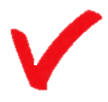 드림박스(전주)
밥꽃피다(완주)
참고이미지
참고이미지
연락처 : 063-291-7006
메뉴 : 한식 도시락 (돈까스 외)
연락처 : 063-255-6677
메뉴 : 한식 도시락 (돈까스 외)
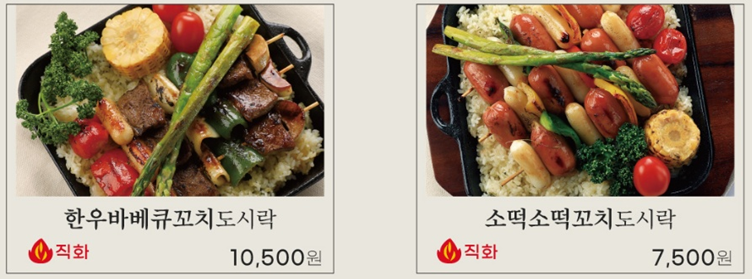 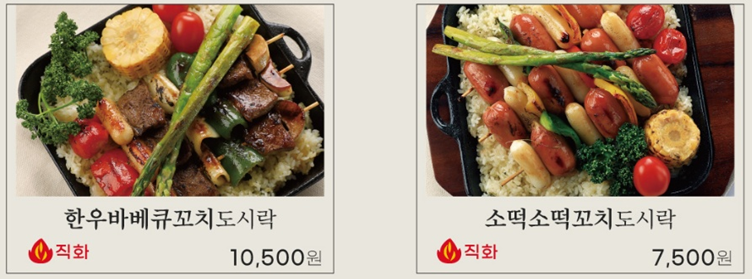 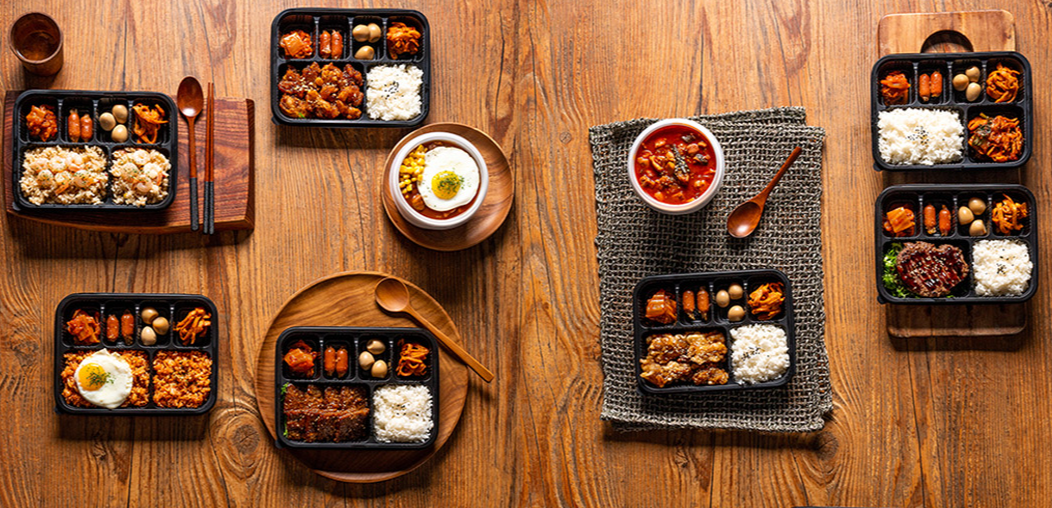 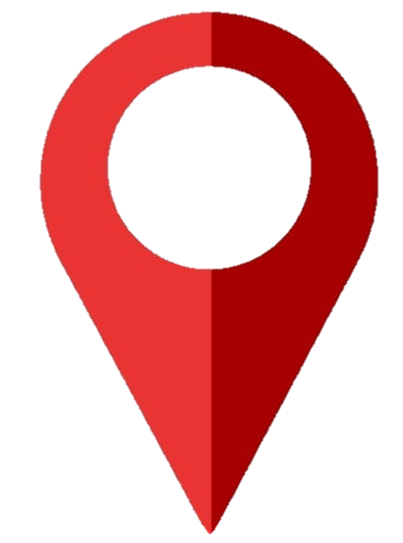 어뮤즈월드 점심식사 안내
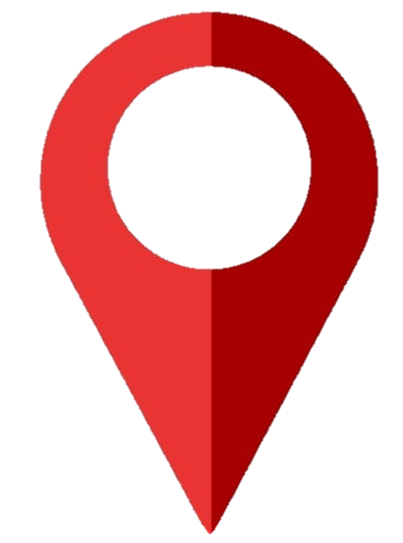 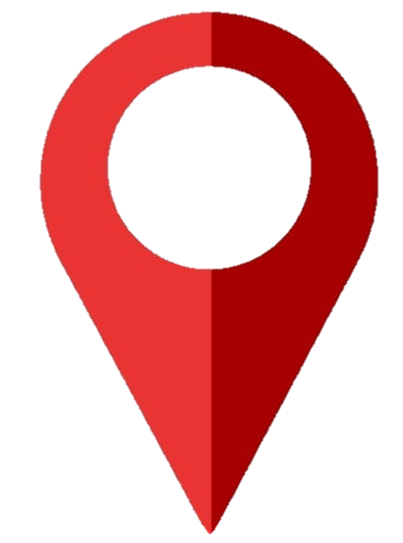 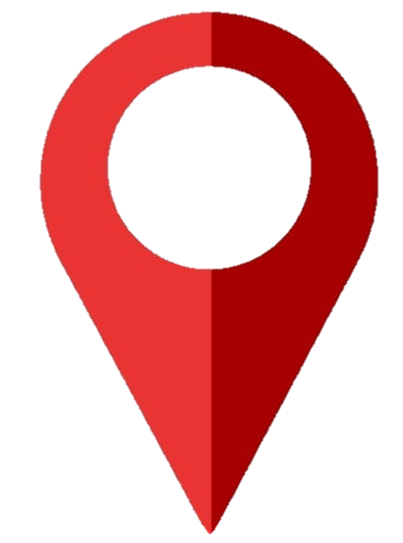 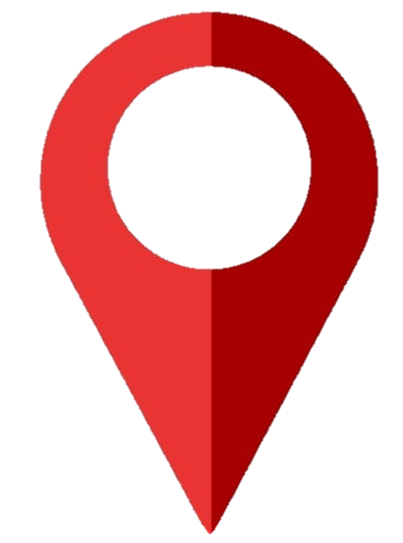 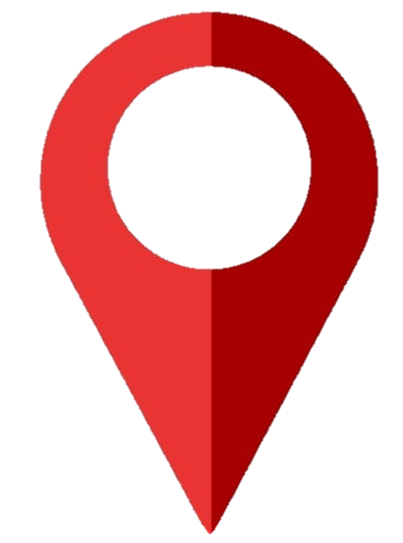 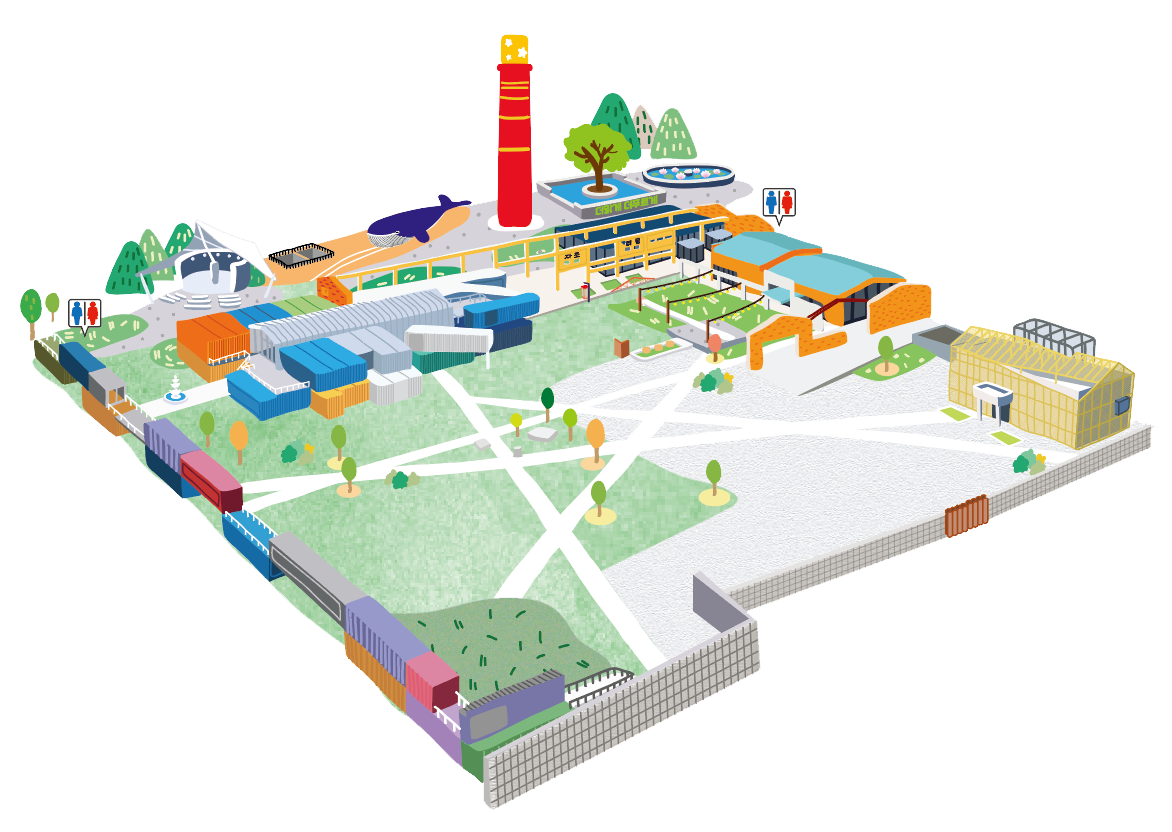 공간 안내
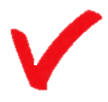 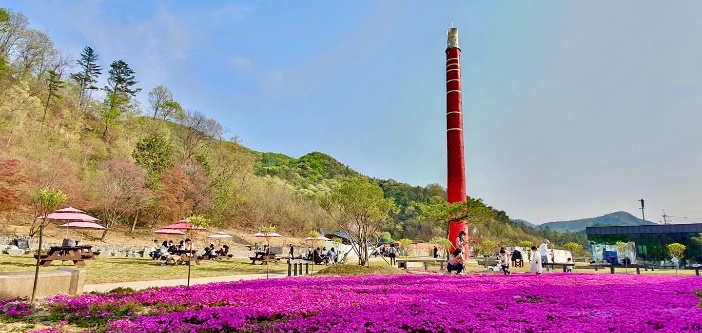 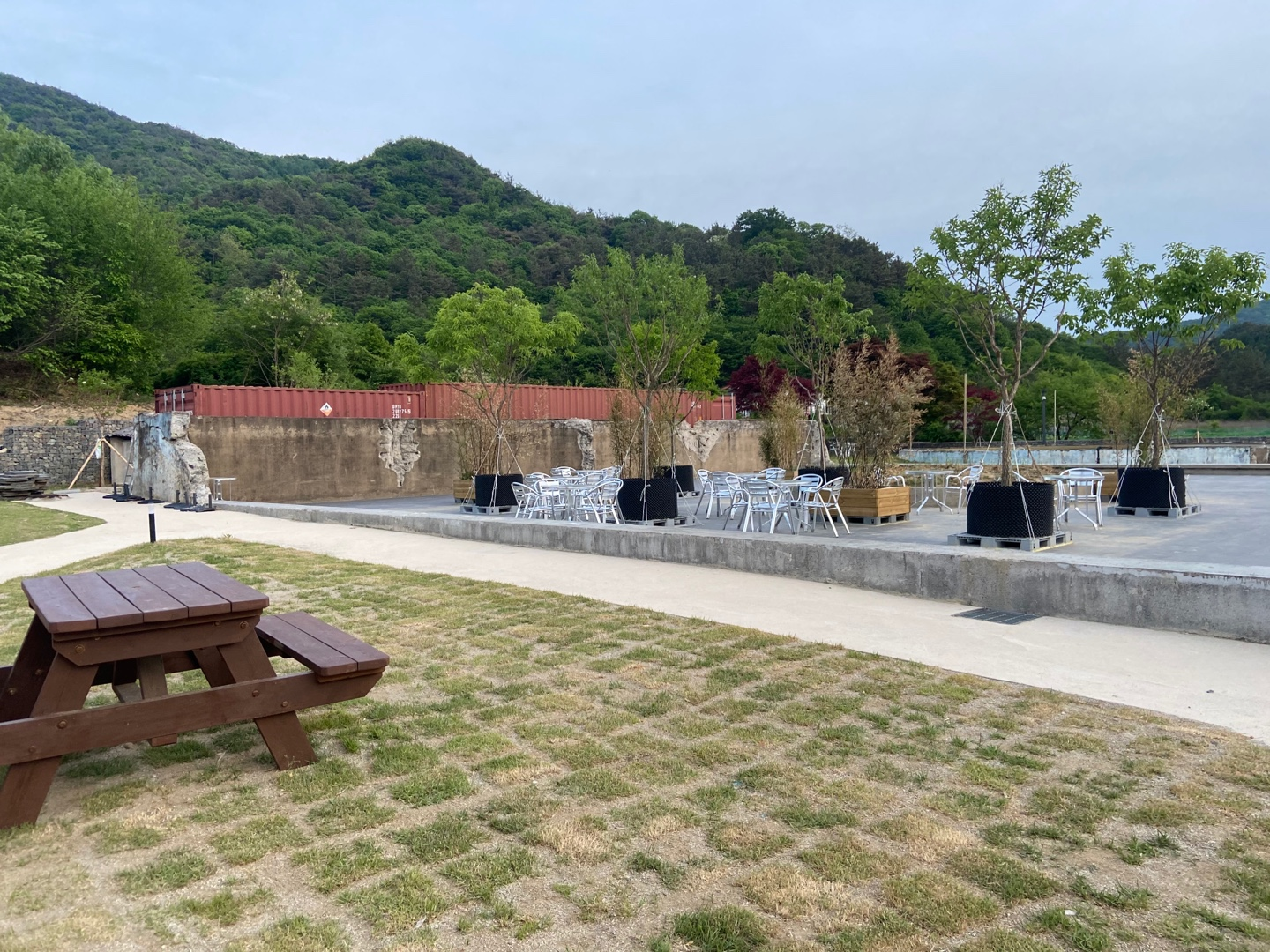 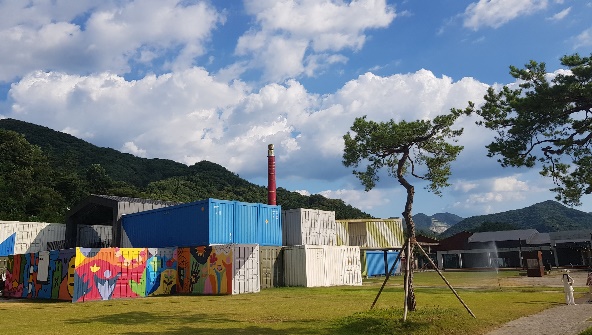 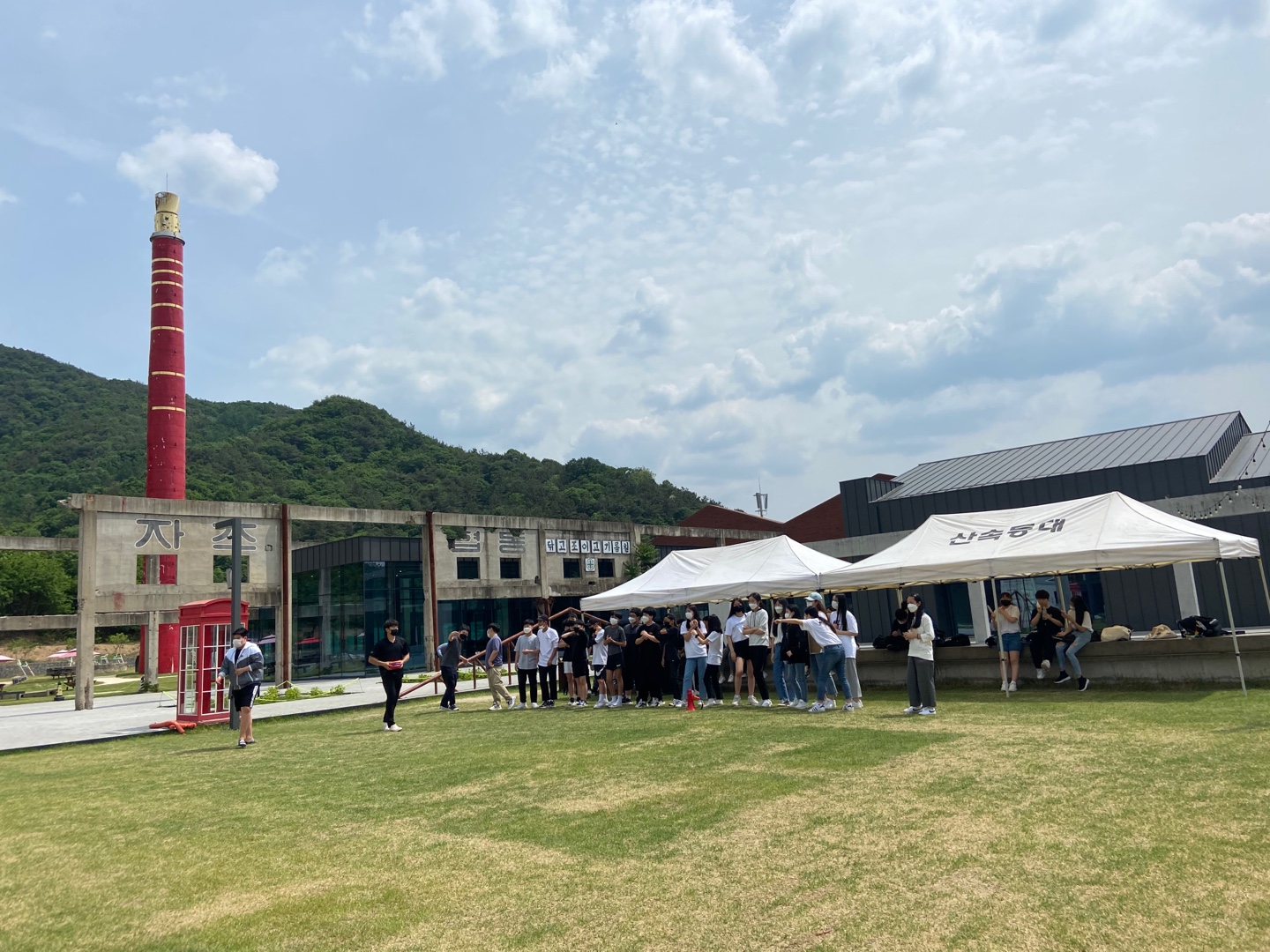 표시된 공간 외(잔디밭)에 점심 식사 장소로 이용 가능
 ▶체험관 이용 시에만(간식X) / 돗자리 지참 필수
벤치 수량 및 위치는 사진과 다를 수 있음
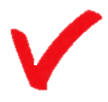 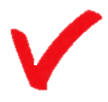 어뮤즈월드 주차공간 안내
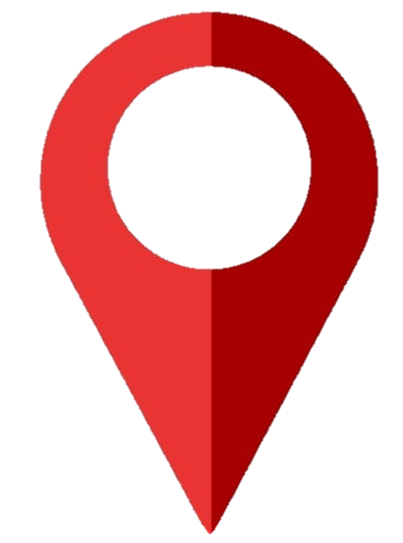 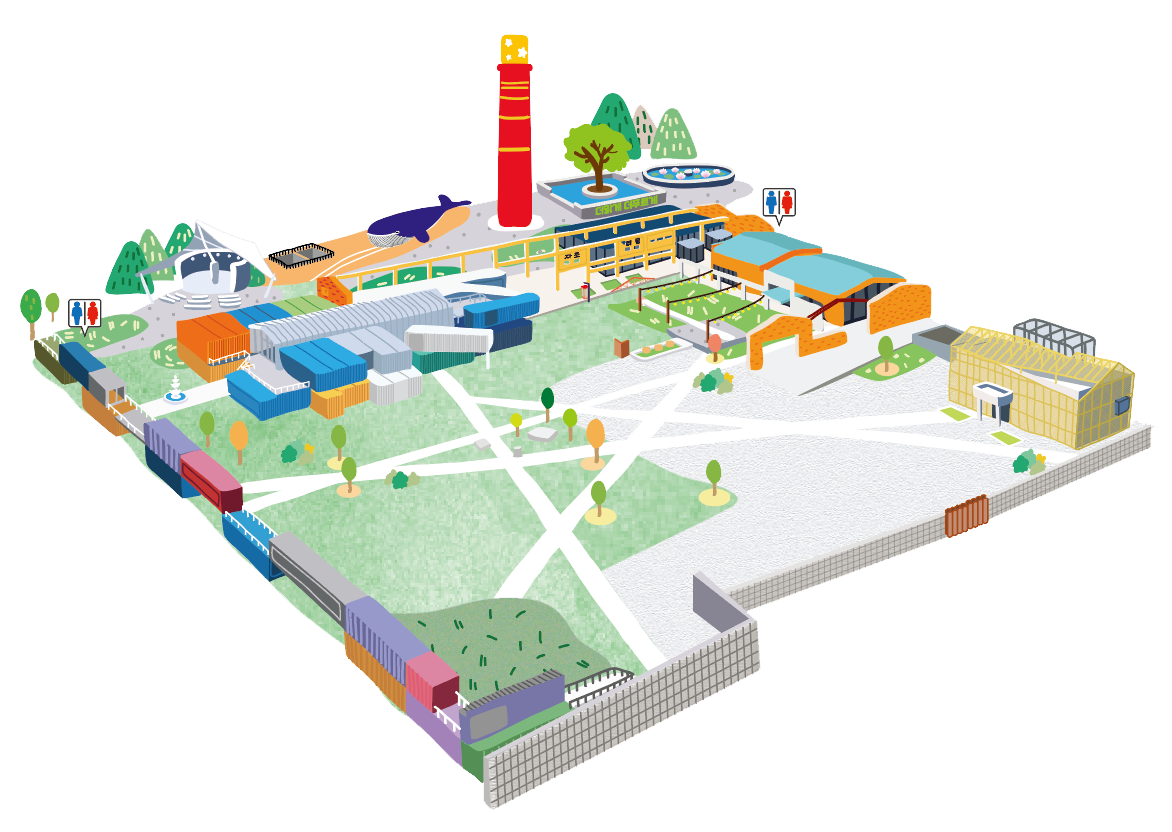 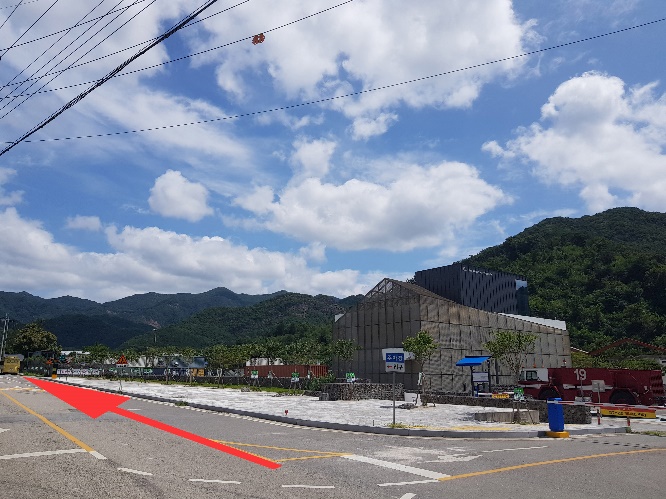 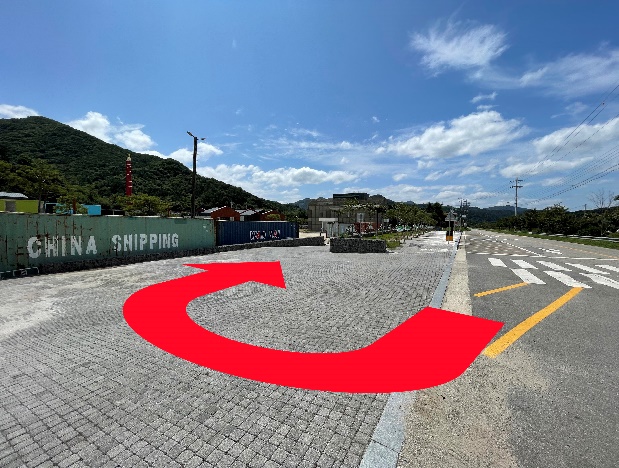 출입구
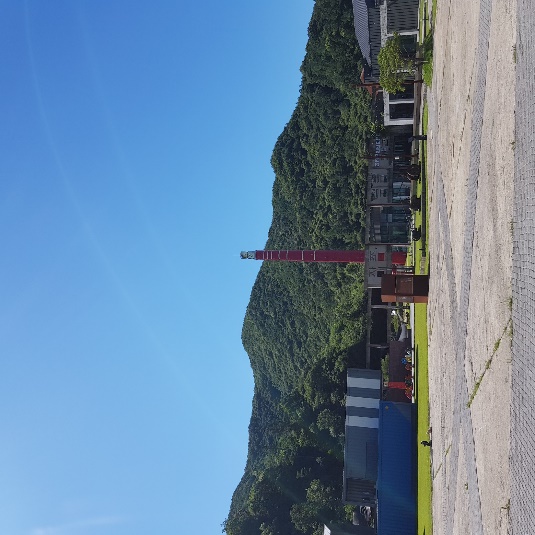 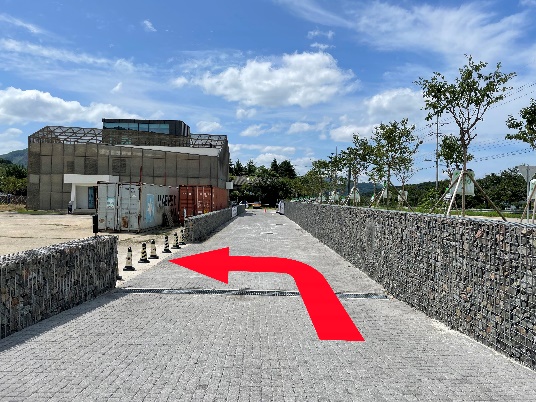 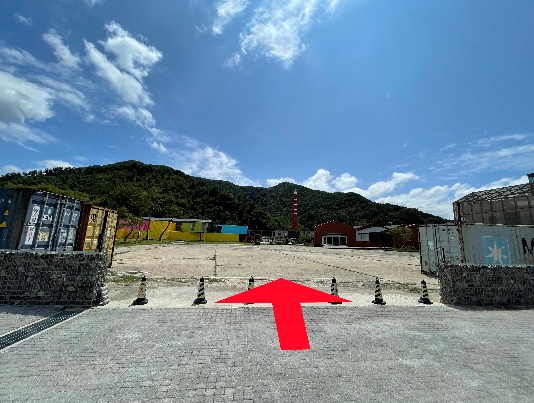 어뮤즈월드 체험관을 이용하는
학교 및 단체의 경우 별빛광장에
버스 정차 이용 가능
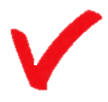 어뮤즈월드 집합 장소 안내
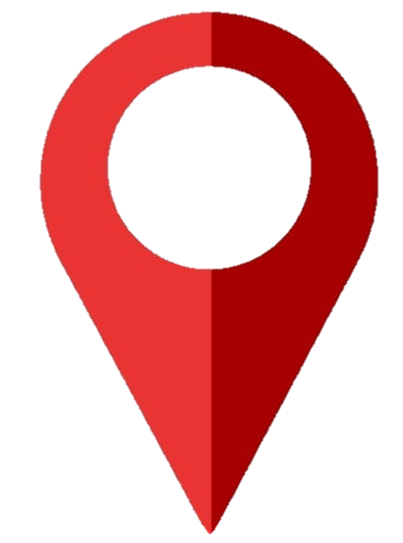 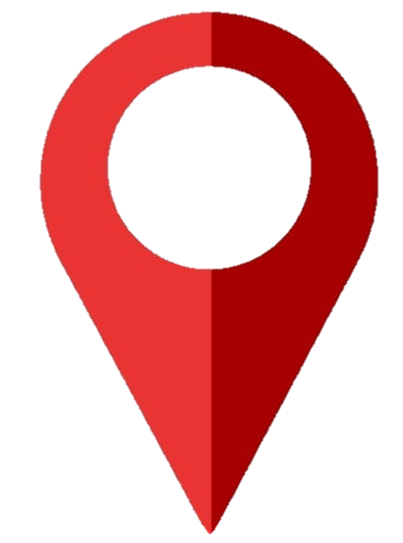 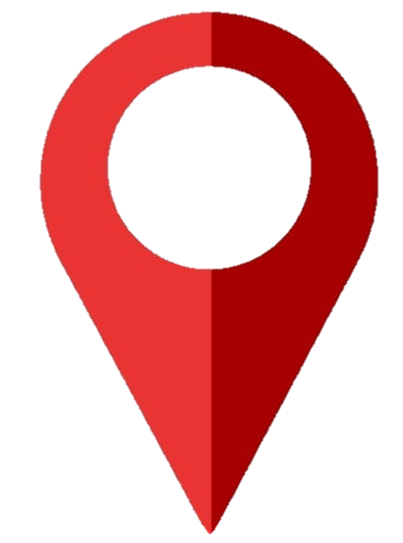 소단체
중단체
대단체
어뮤즈월드 내부 홀
어뮤즈월드 앞 광장
모두의 테이블(잔디광장)
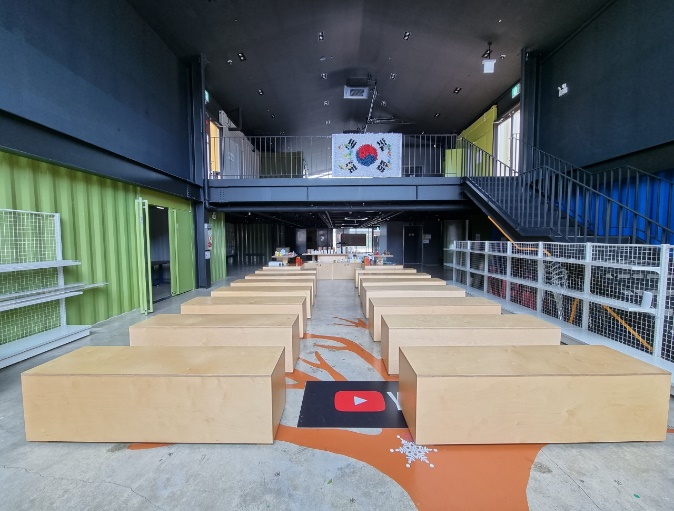 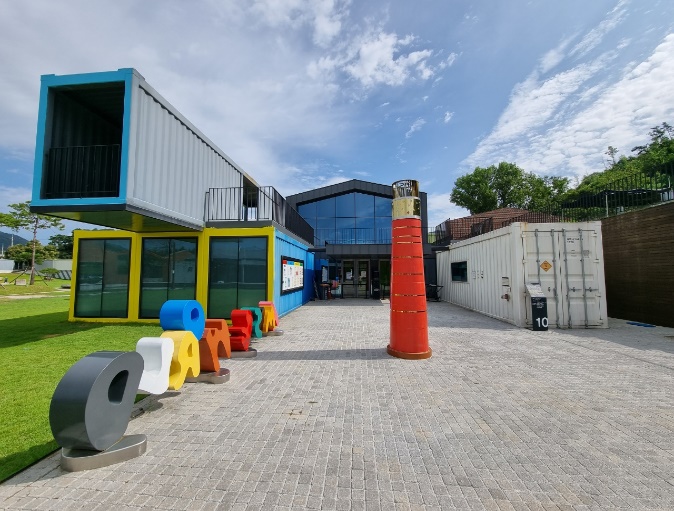 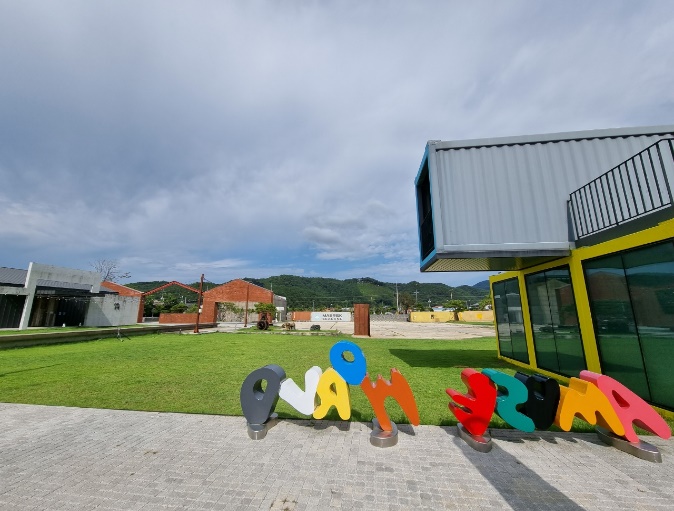 어뮤즈월드 교사 휴게 장소 안내
체험이 진행되는 동안 자유롭게 이용 가능
안전 관리 및 사진 촬영(제공X)을 위한 체험관 이용은 무료
슨슨카페
미술관
야외부지
음료 및 베이커리
기획 전시 관람 및 휴식
외부 관람 및 휴식
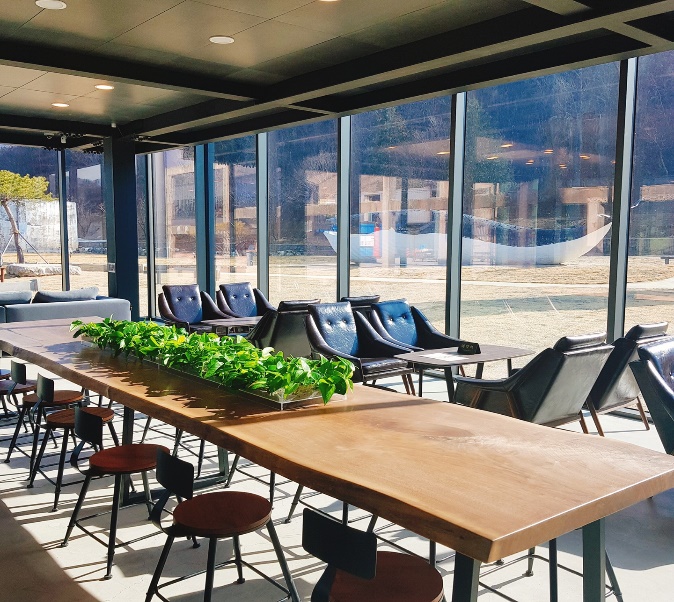 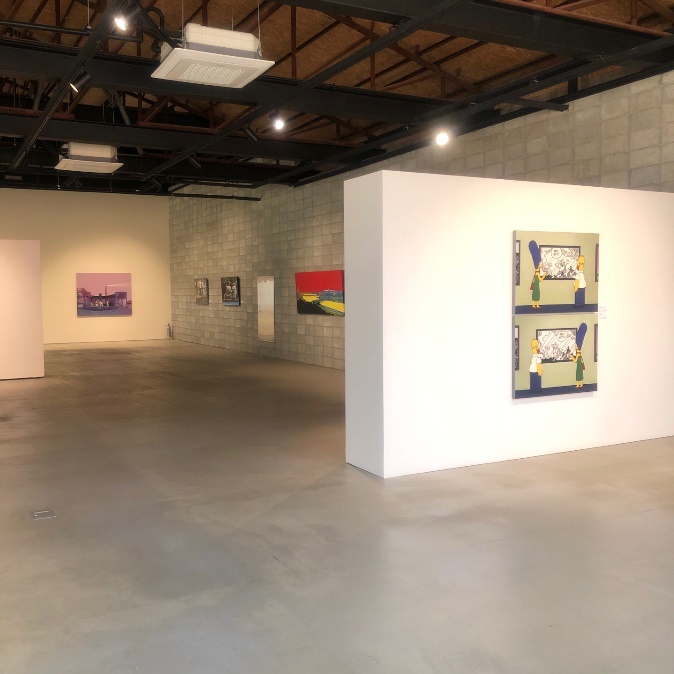 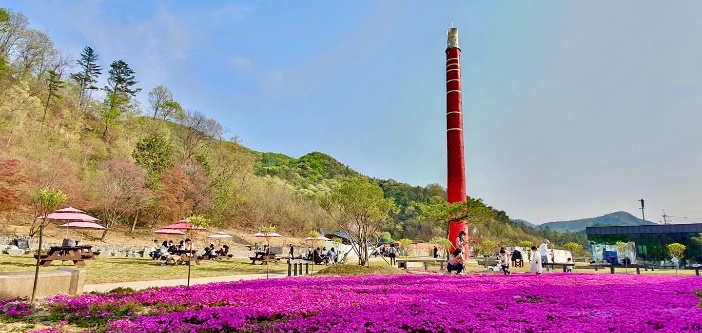 어뮤즈월드 프로그램 안내
분기별로 바뀌는 어뮤즈월드 프로그램

프로그램은 ‘산속등대 홈페이지’에서 확인 가능
    (산속등대 → 어뮤즈월드 → 라이프스타일, 아트, 사이언스, 
                     엔터테인먼트, 안전&교육 메뉴에 각각 업로드)

프로그램은 체험 학생의 난이도에 맞게 선택 
    (시간 안에 끝내지 못하거나, 결과물 완성이 어려울 수 있음)